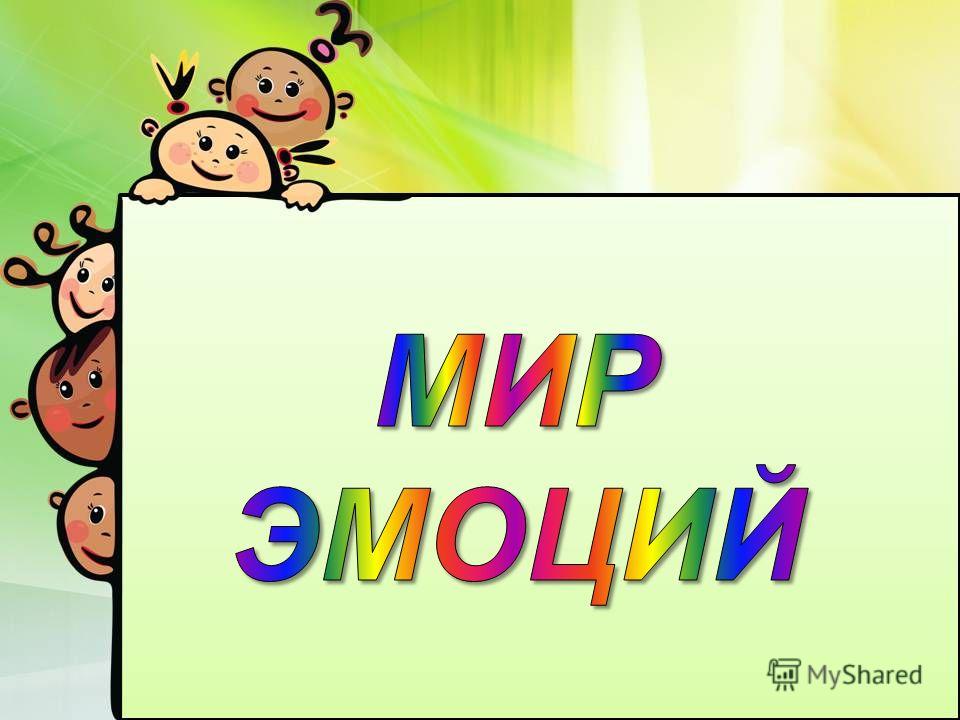 Краткосрочный проект в старшей группе
Педагог-психолог: Былкина Т. Г.
Актуальность.
Алгоритм осуществления проекта:
1 этап: подготовительный
2 этап: основной
3 этап: итоговый
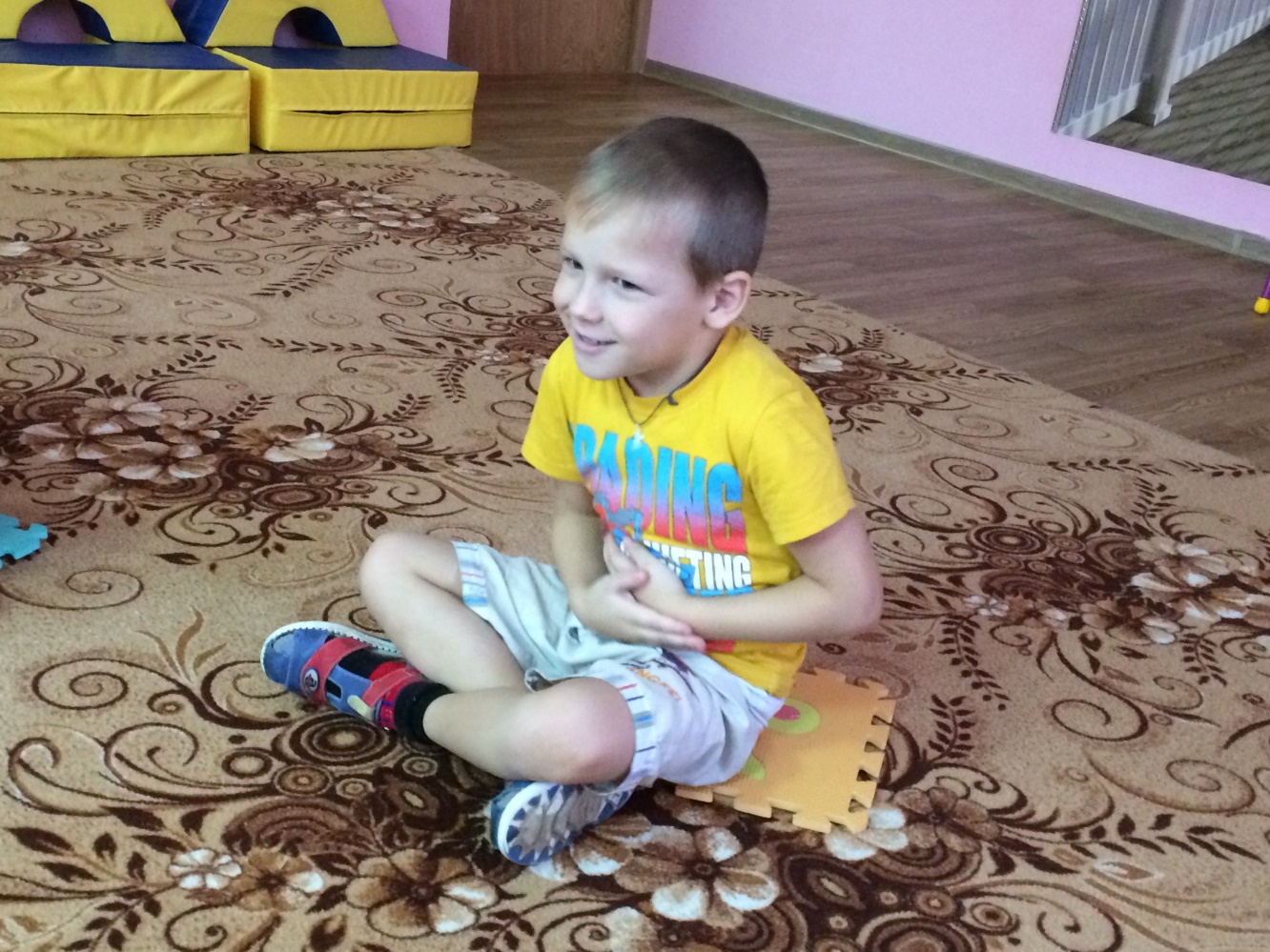 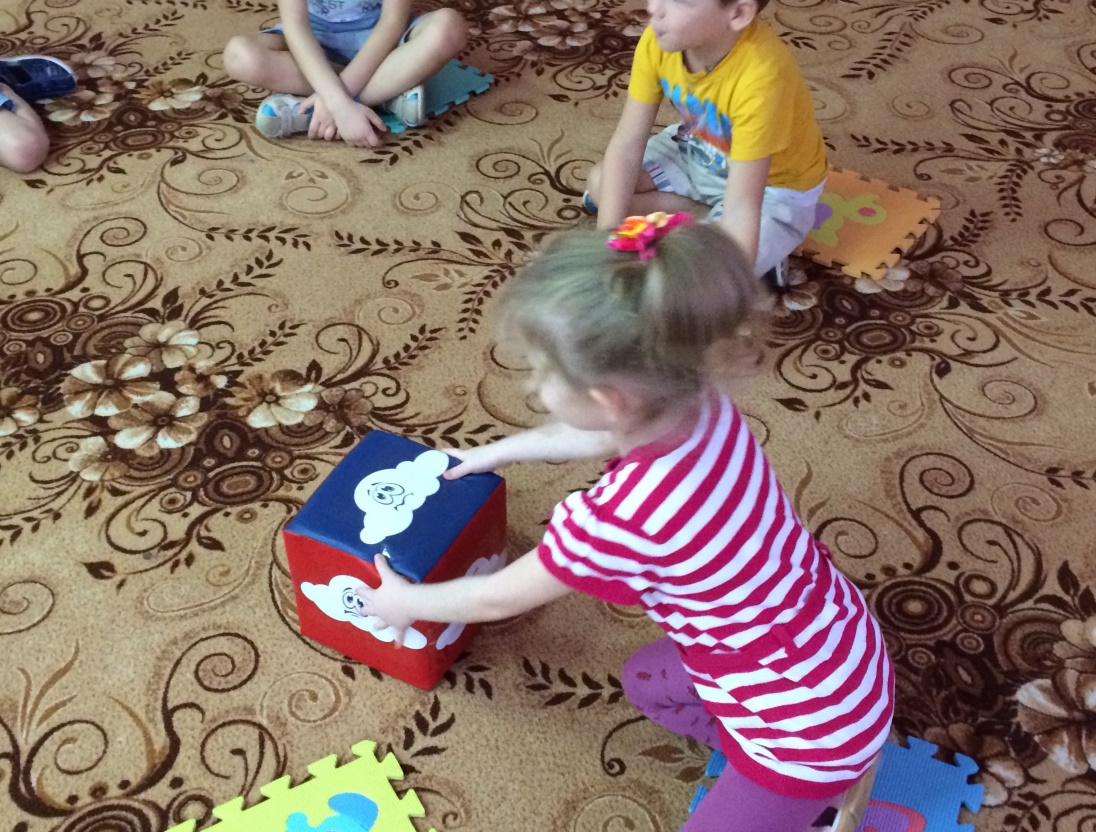 Игра «Кубик эмоций»
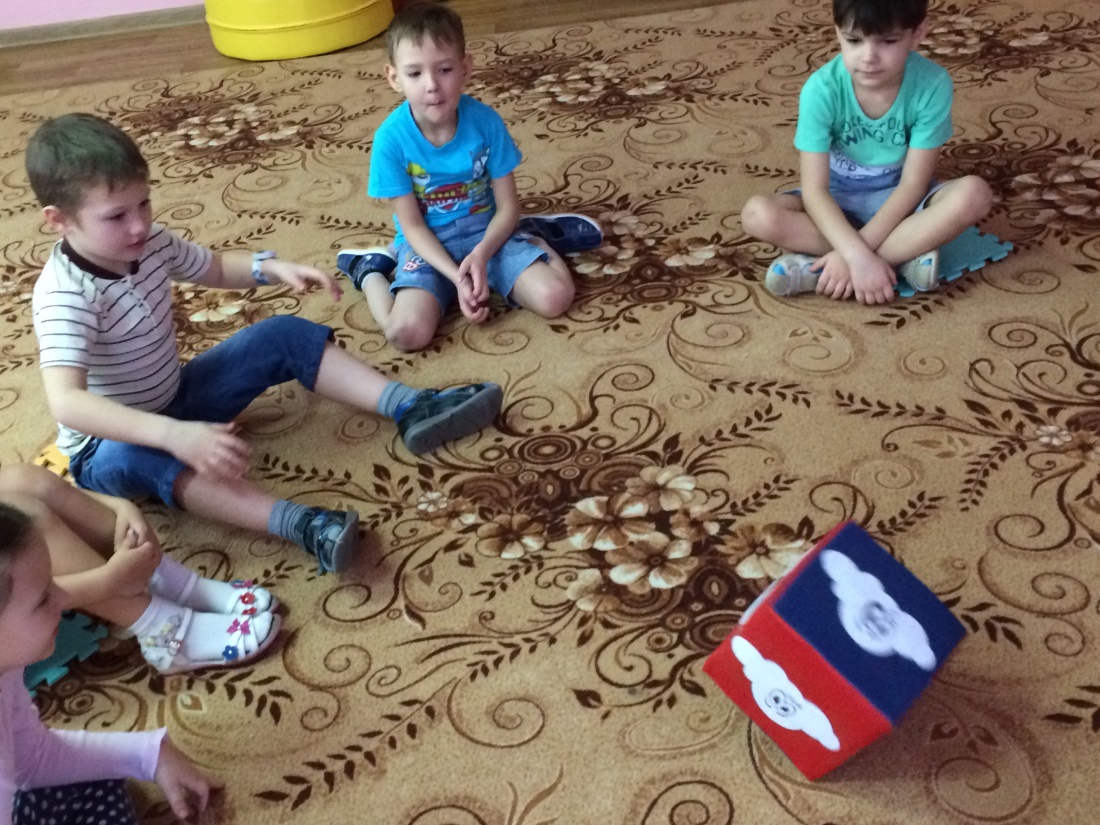 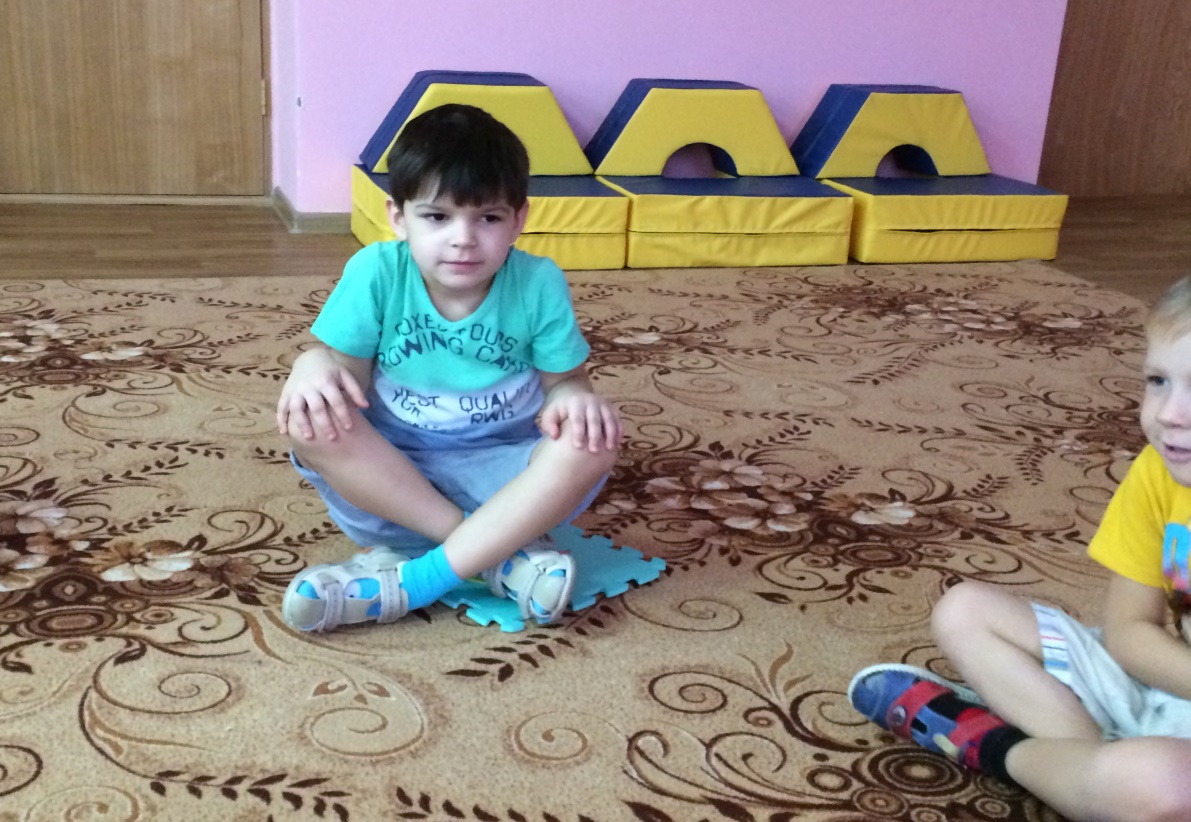 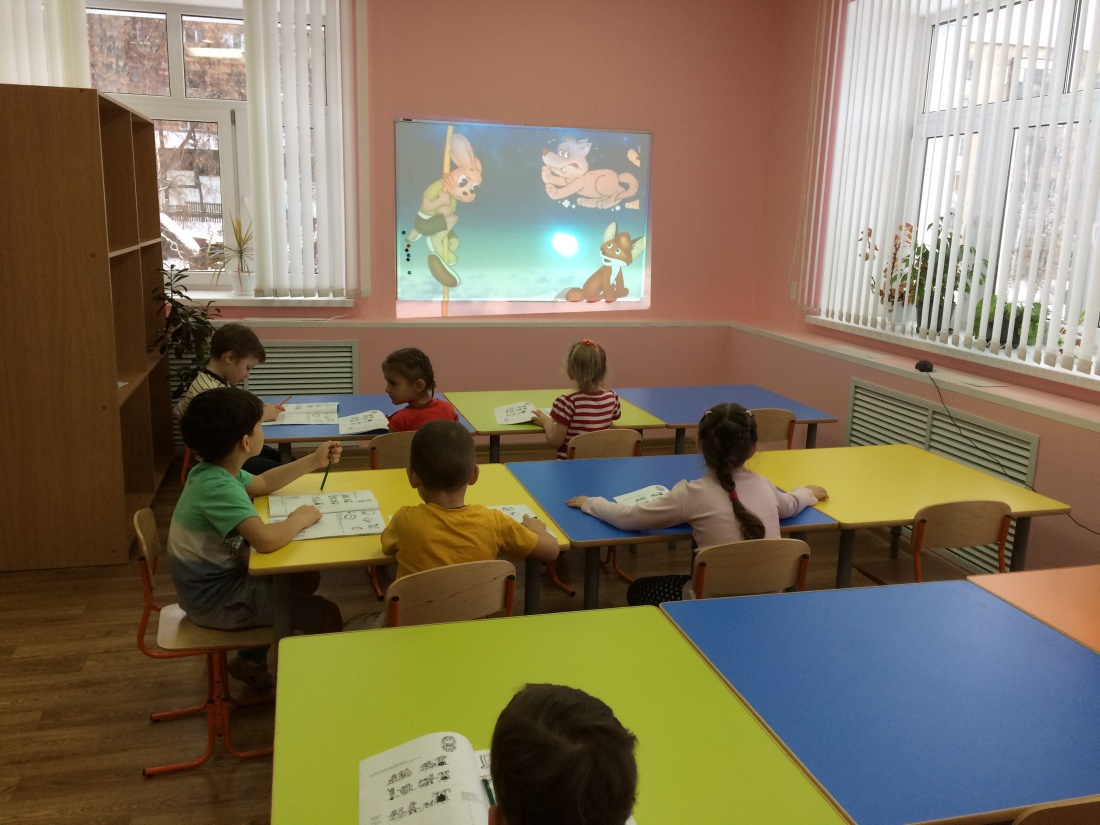 НОД
Упражнение «Что испытывает герой?»
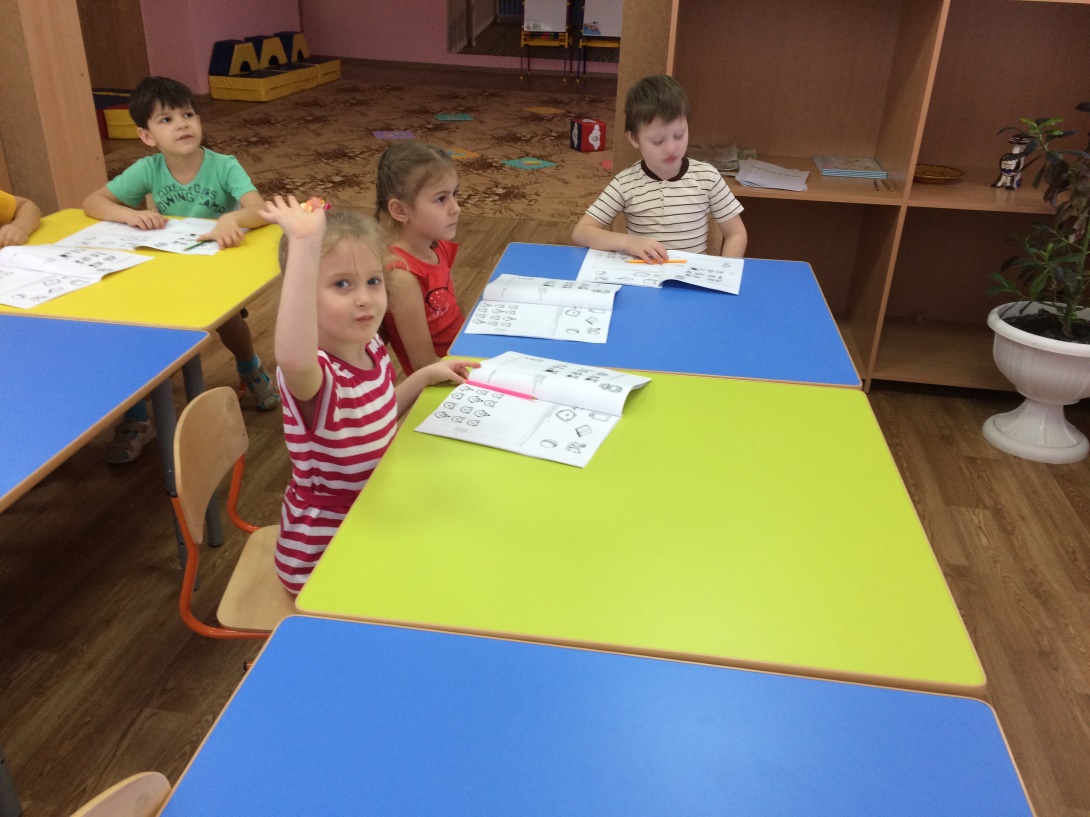 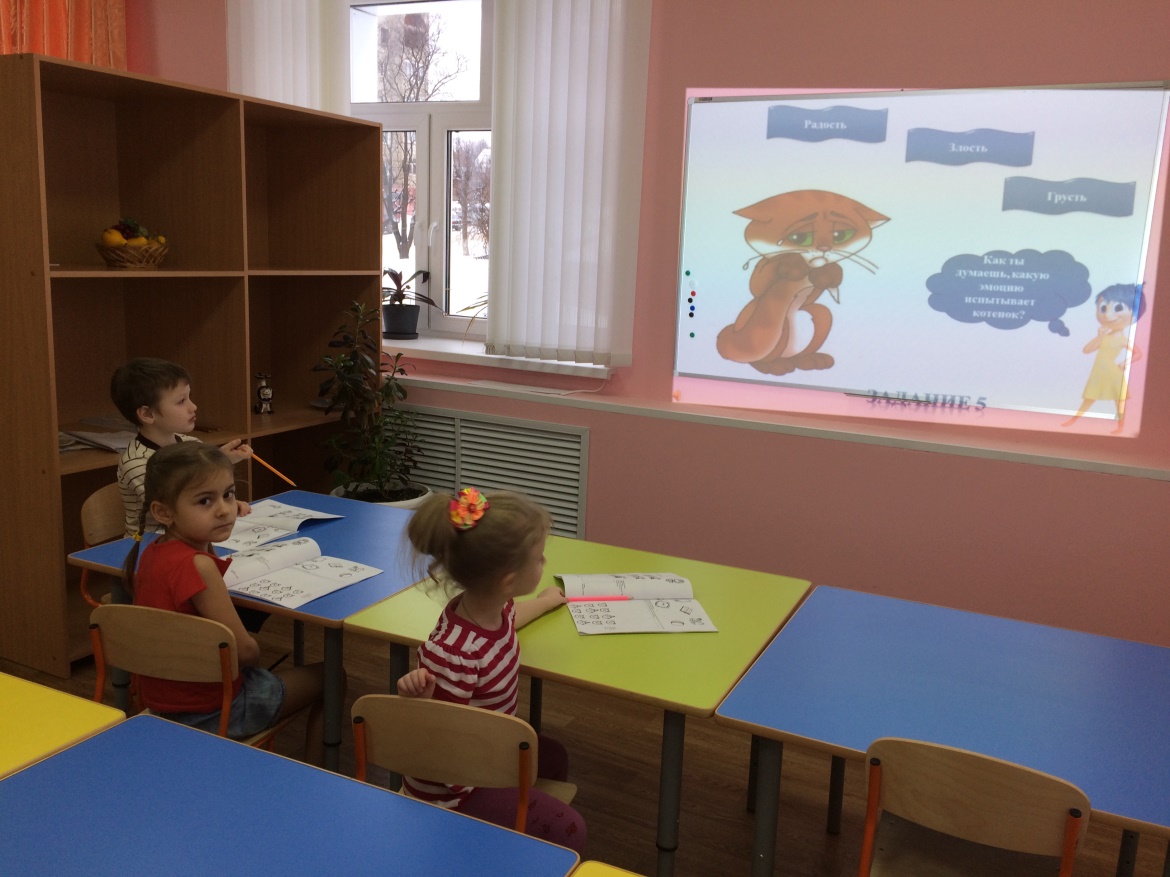 НОД
Задание«Угадай эмоцию»
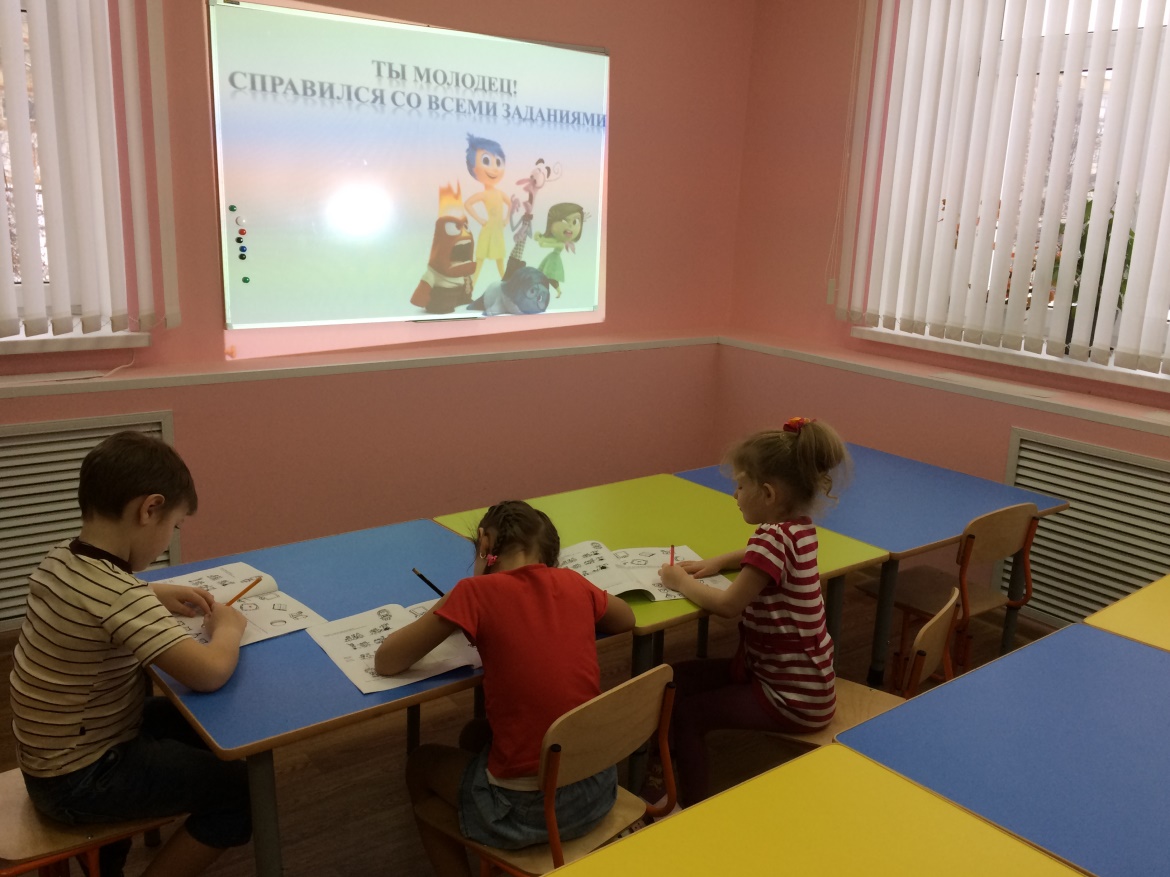 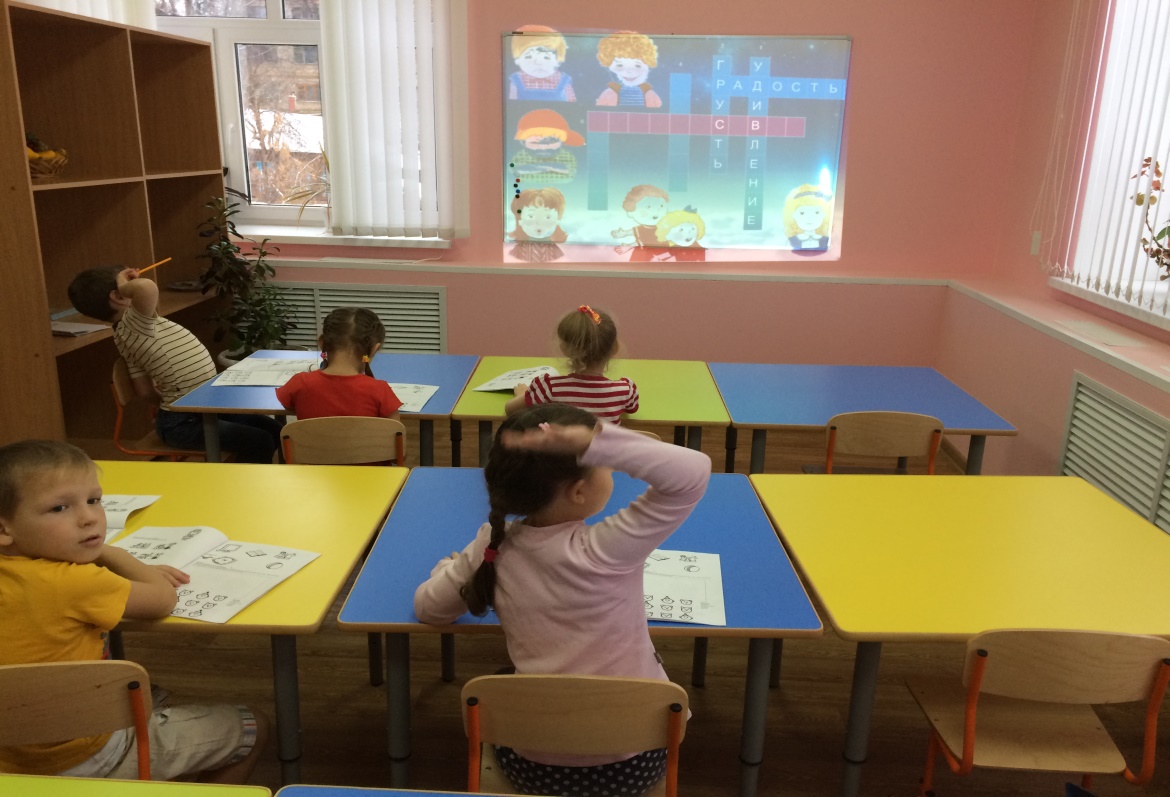 НОД
Задание«Разгадай кроссворд»
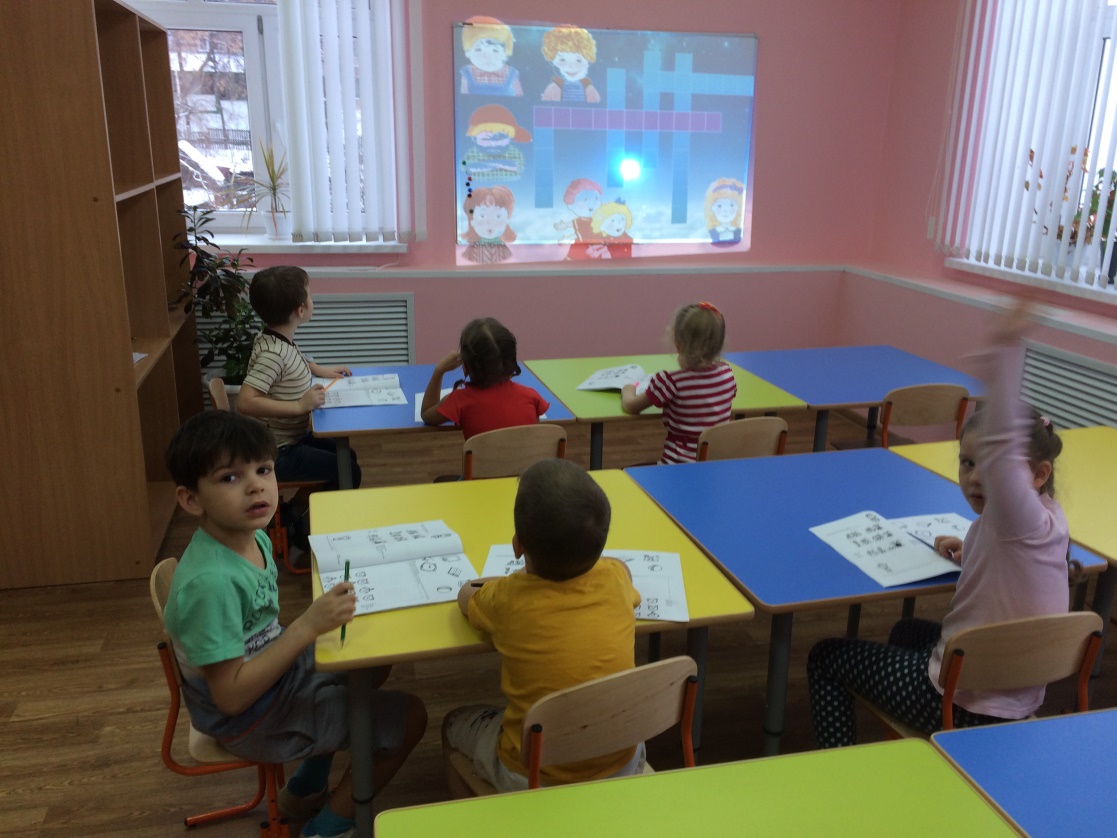 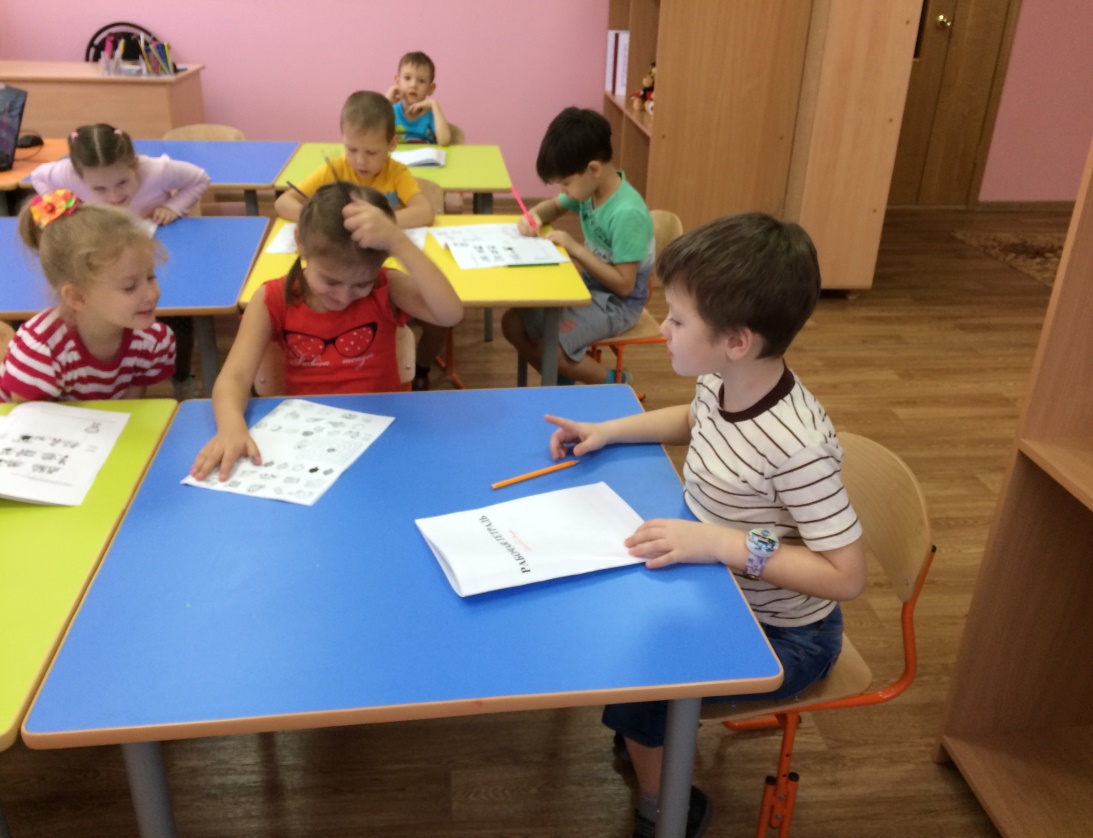 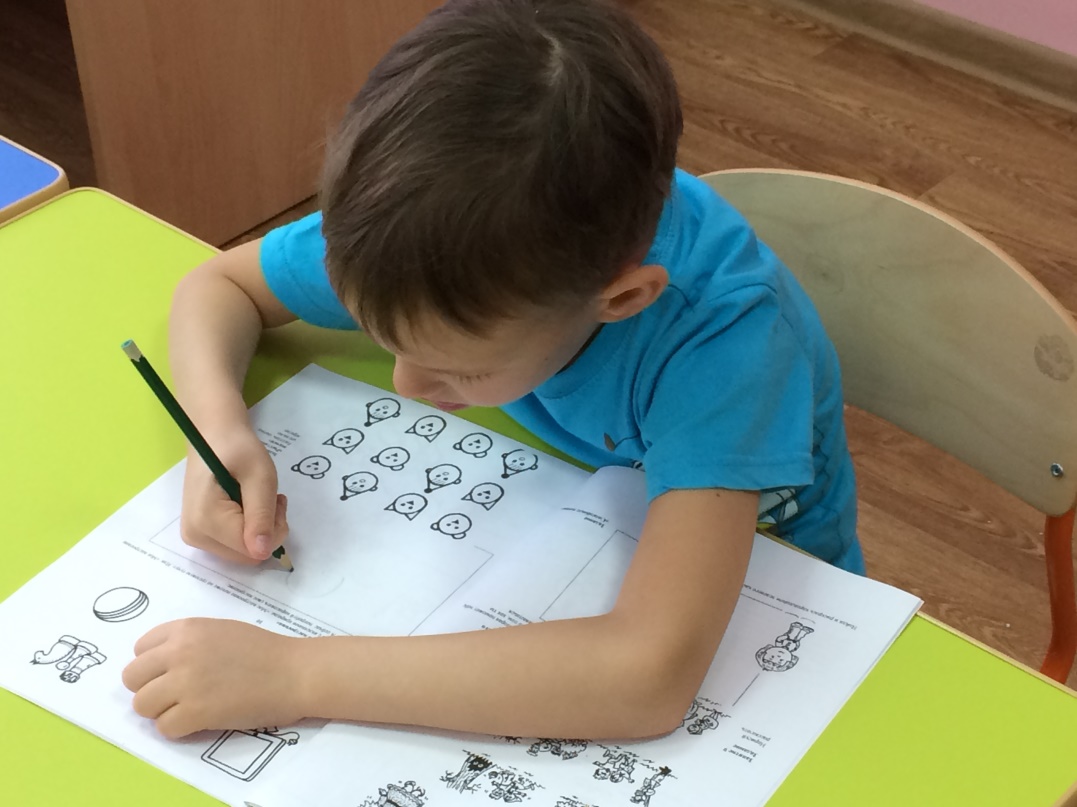 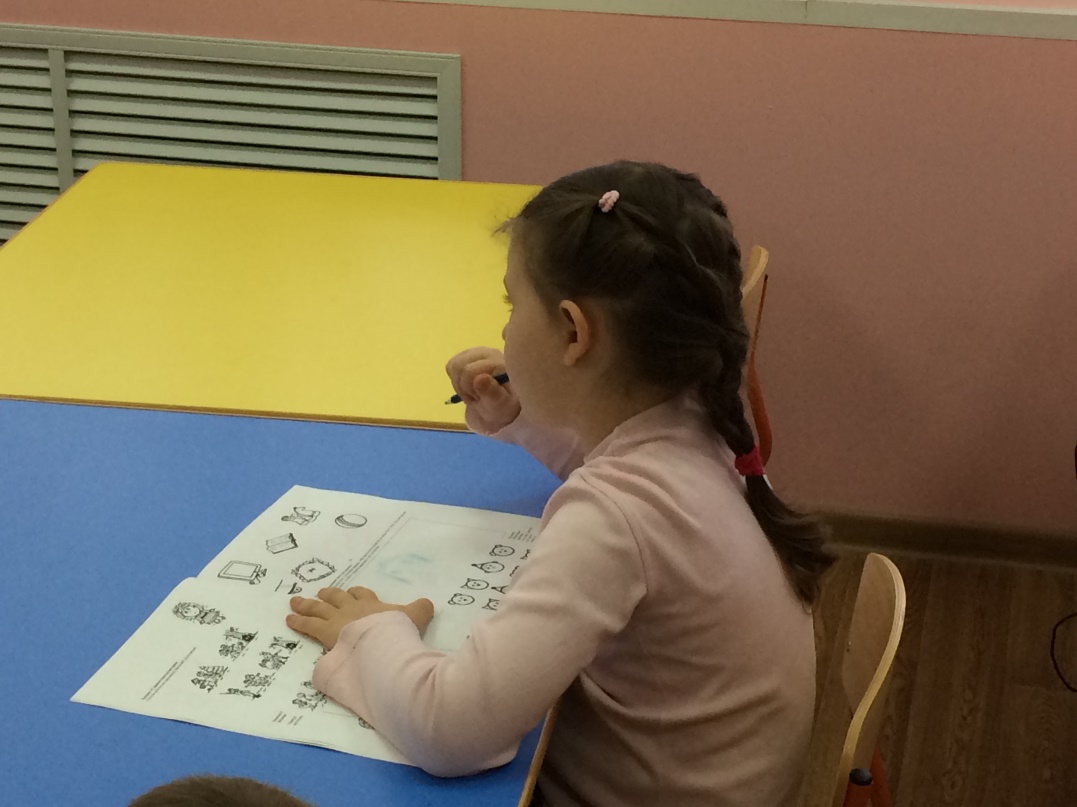 Задание «Нарисуй настроение»
«Город настроение»